“ESCUELA NORMAL DE EDUCACIÓN PREESCOLAR”


ENGLISH A1.1 STARTING BASIC COMMUNICATION
 
ENGLISH PROJECT

UNIT 1: WHAT´S YOUR NAME?

AIM: Give students practice giving personal information.

PREPARATION: Students create two personal information cards, one for themselves and one for a partner.

NAME: Mariana Guadalupe Gaona Montes.

GRADE: 1st “B”
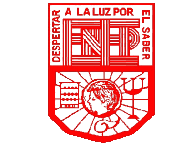 844-439-22-80 (work phone)
844-305-40-02 (home phone)
ivangaona77@hotmail.com (e-mail adress)
Ivan Gaona
IV
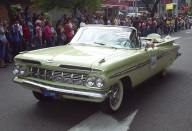 MARIANA GAONA
MG
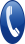 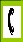 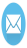